ESS HPRF Distribution: Technology Enhancement for High Temperature RF Loads
Author: Rutambhara Yogi
Many thanks to
Suppliers:
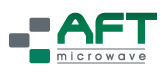 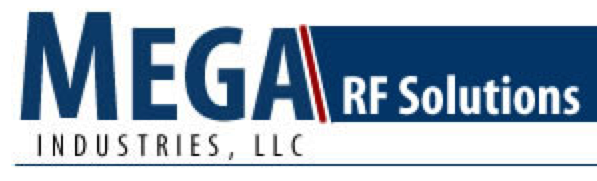 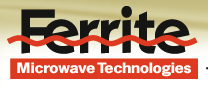 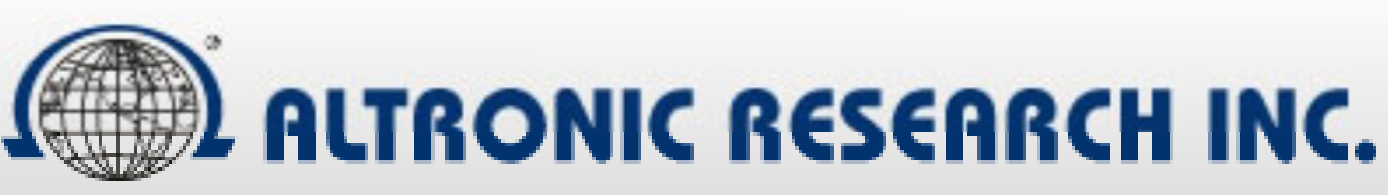 Colleagues:

ESS: David McGinnis, Anders Sunnesson, Morten Jensen, A. Johansson
         Carlos Martins,  Rihua Zeng, Rafael Montano, Chiara Marrelli, 
         Stevo Calic, Daniel Lundgreen, Carl Johan Hardh 

FREIA: Rolf Wedberg, Lars Hermansson, Roger Ruber & other colleagues

CERN: Eric Montesinos, Olivier Bruner

SNS: Crofford Mark
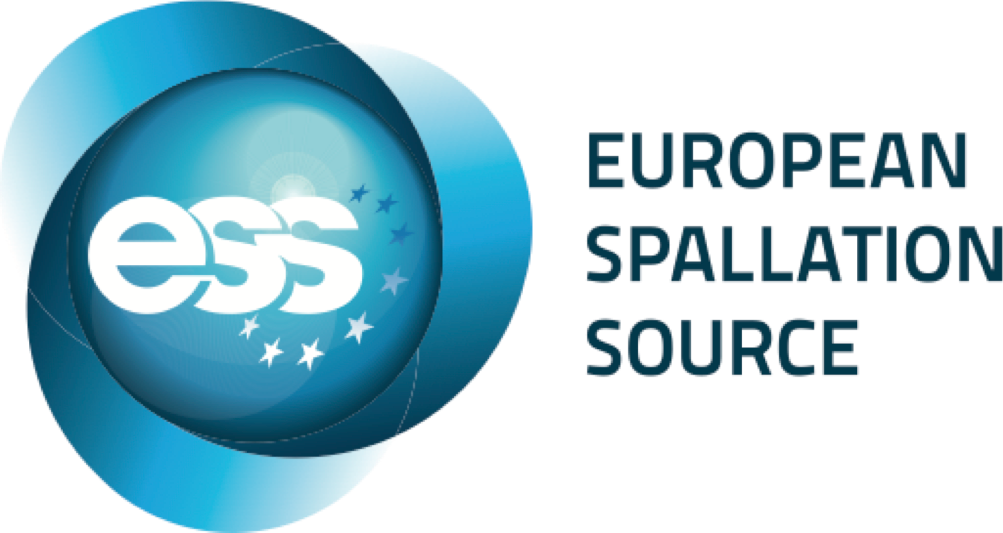 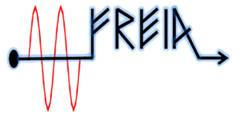 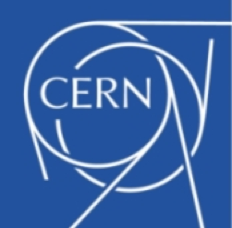 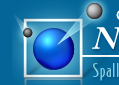 SLHiPP15
Rutambhara Yogi
2
Overview:

ESS RF systems

Earlier plans for Load Cooling

Present plans for High Temperature  cooling 

Technology enhancement & New Developments
      * Resistive Loads
      * Ferrite ER Load
      * Ferrite load (ferrite tiles)
      * Water Load
SLHiPP15
Rutambhara Yogi
3
ESS HPRF Systems
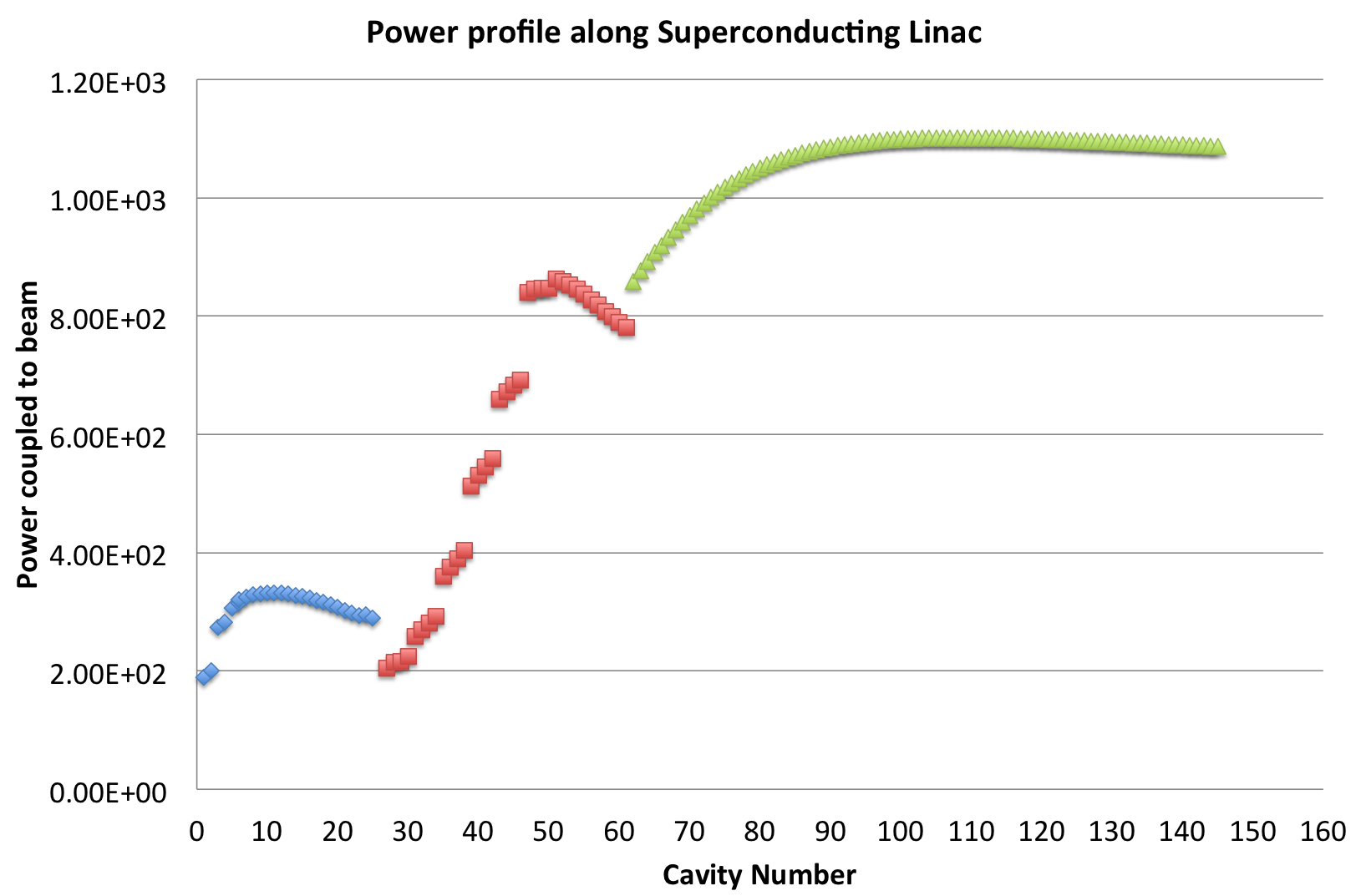 1500 kWp
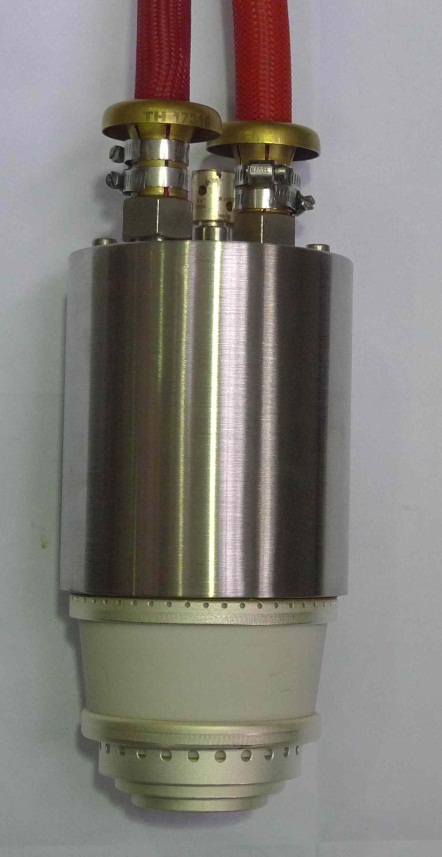 84 High Beta cavities
704 MHz
New development: IOT 
Backup solution: Klystron
1200 kWp
36 Medium Beta cavities
704 MHz
1.5MWp Klystron
26 Spoke Cavities,
352 MHz
400kWp
Tetrode
Warm Linac
-1 RFQ & 5 DTL
  352 MHz
  3MWp Klystrons
-3 MEBT
  352 MHz
   30kWp Solid State Amplifiers
Klystron
SLHiPP15
Rutambhara Yogi
4
RF Loads
RF loads: Matched terminations
Isolator Load: Used with circulator to protect amplifier
                        To dissipate RF power during Amplifier testing
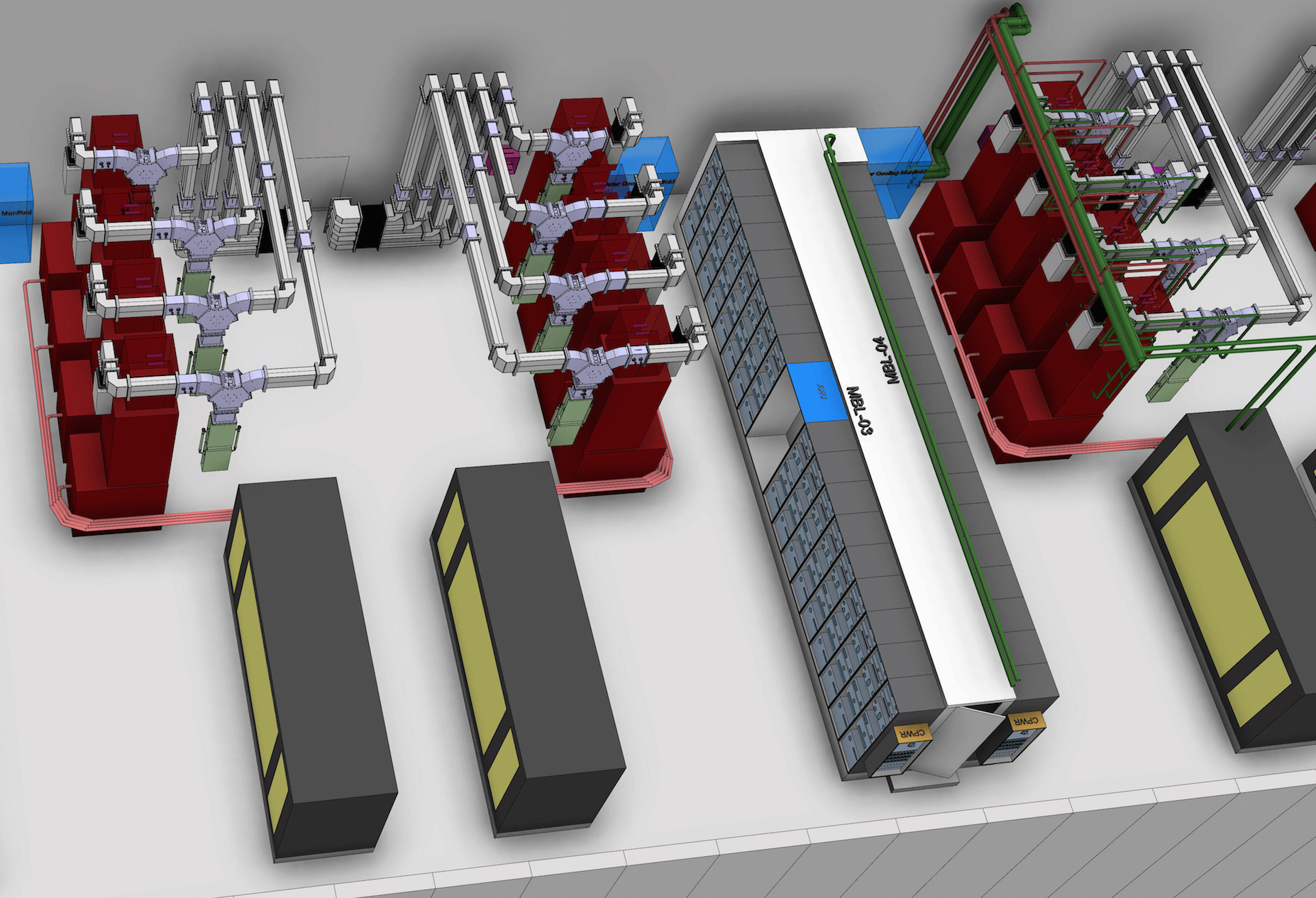 HB/MB Linac
100 loads 
Frequency = 704 MHz,  
Power = 1.5 MWp 
(Isolator loads)
Flow requirement:
     70 lpm x 100
Load
Klystron
Circulator
FAT at AFT
SLHiPP15
Rutambhara Yogi
5
Reject load: RF load with 3 dB Combiner (Hybrid coupler)
Spoke Section:
52 Loads
352 MHz
Isolator loads: 
       400 kWp, 
       Qty: 26
Reject loads:
        100 kWp, 
         Qty:26
Flow requirement:
     30 lpm x 100
Reject 
Load
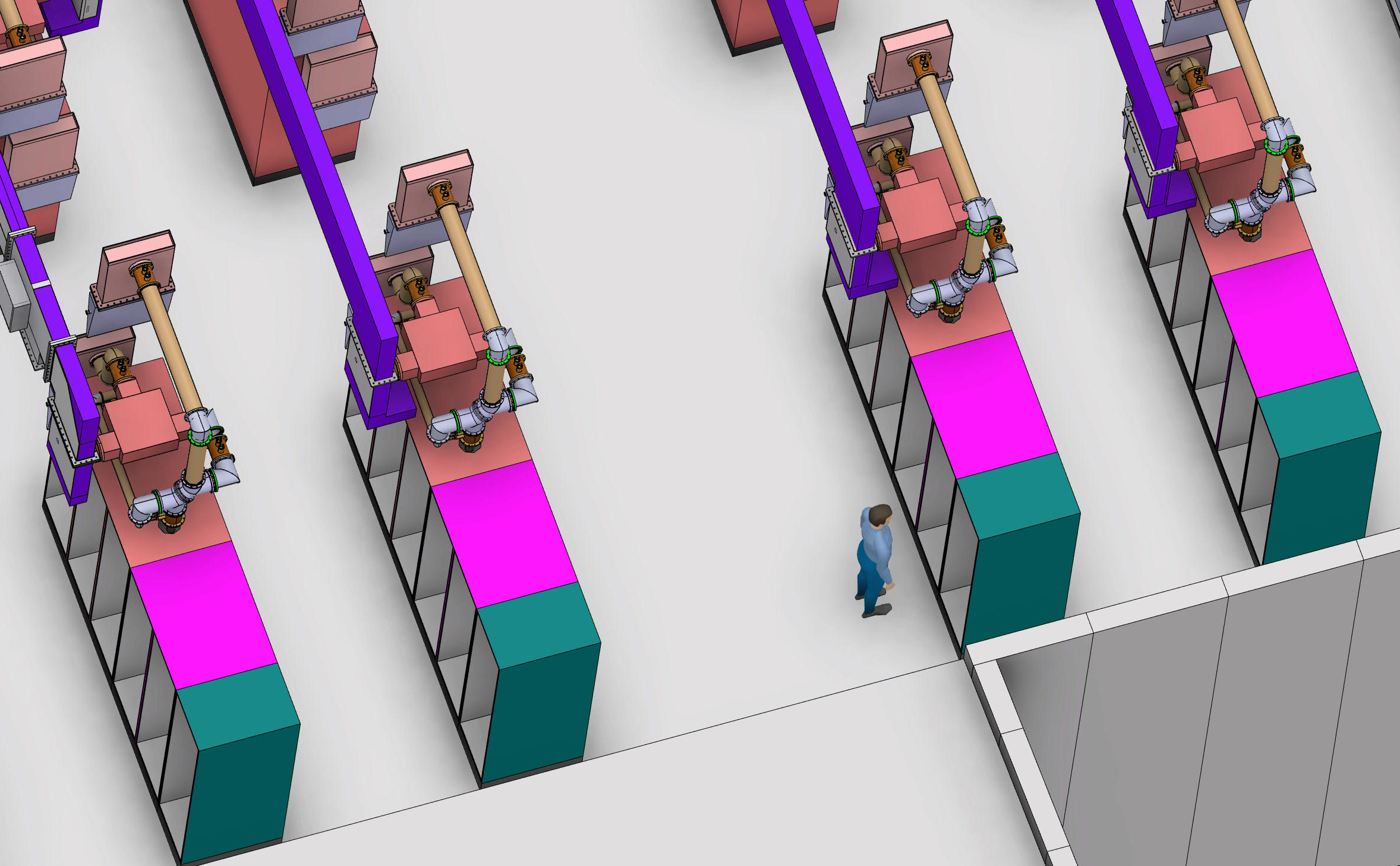 Isolator 
Load
Circulator
Hybrid 
coupler
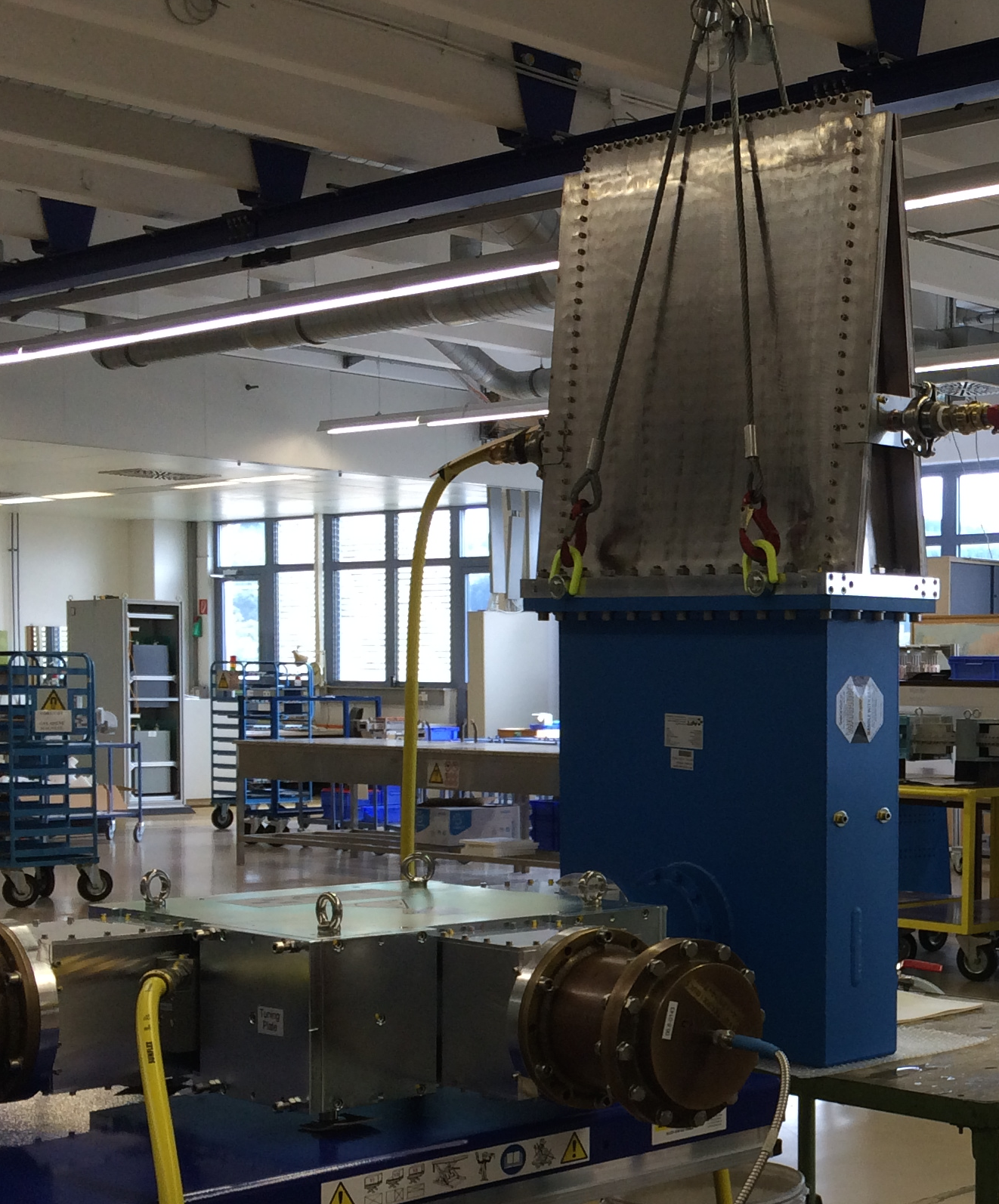 SLHiPP15
Rutambhara Yogi
6
Courtesy: FREIA
RF load with 3 dB Splitter (Hybrid coupler) as Reject load:
RFQ/DTL
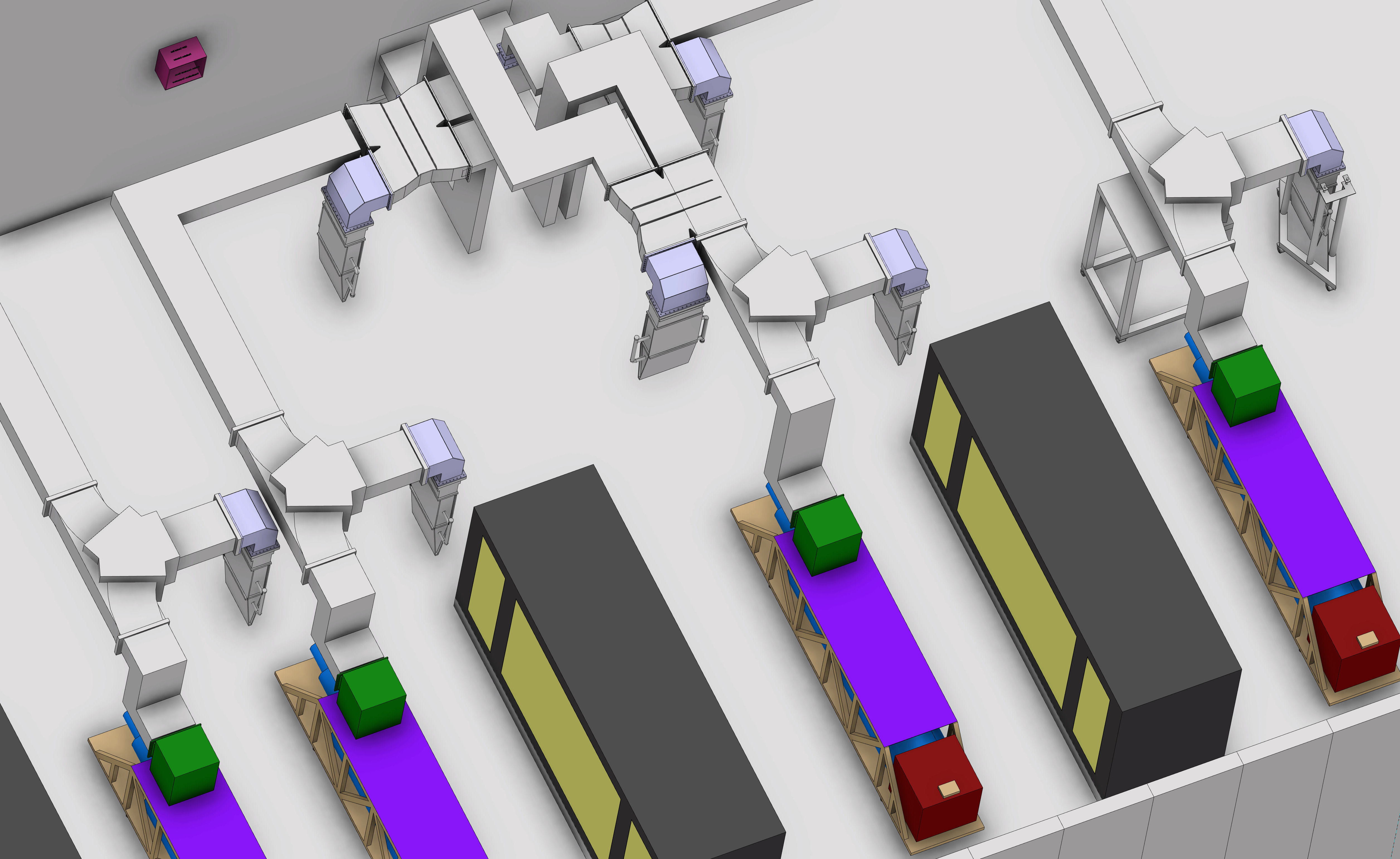 12 Loads
352 MHz
Isolator loads:
    3 MWp, 
    Qty: 6
Reject loads:
   0.75 MWp,
     Qty:6
Flow requirement:
     135 lpm x 12
Circulator
Hybrid 
coupler
Isolator 
Load
Reject 
Load
Klystron
(3 MWp)
ESS needs 170 loads !
Huge load requirement 
Huge flow requirement
Note-Layout is not finalized
SLHiPP15
Rutambhara Yogi
7
Earlier Plans for Load Cooling
ESS will have three cooling circuits: 10oC, 25oC, 50oC

						Loads were on medium temperature circuit ie. 25oC
Electricity
Hot water 
from Lund city
50oC
Medium temp
Water at 25 oC
Heat Pump
50oC to 25 oC
# Decided to have
 loads on 50oC 
cooling circuit

# Components shall 
be in series without 
affecting 
Reliability.
Electricity
Heat Pump
40oC to 80 oC
To Lund
city
80 oC
Max load outlet
temperature:
40oC
Not energy efficient 
Solution !
Loads 
ΔT ≈ 1oC
Hence technology enhancement !
SLHiPP15
Rutambhara Yogi
8
New Cooling Concept (22 Jan 2015)
HB / MB Linac
Spoke Linac
Normal beam operation
30% overhead
Tetrode1
Tetrode2
Load
ΔT ≈ 1oC
Beam Pulse
Klystron
Load2
PLoad
Load1
N Number
Power
2.86 ms
N Number
N Number
N Number
Amplifier testing
ΔT ≈ 10oC
Amplifier
Pulse
PLoad
Tetrode1
Tetrode2
3.5 ms
Load
Time
Load1
Load2
But reliable, low maintenance loads were not 
existing with minimum 50oC inlet and 80oC outlet !!!
Klystron
50oC
Outlet temp 
Controlled to 60oC
50oC
Outlet temp 
Controlled to 60oC
Courtesy: 
Cooling task force,
Morten Jensen
SLHiPP15
Rutambhara Yogi
9
Resistive loads
Technology Enhancement
Maximum outlet temperature 90oC
Maximum power load 
available today = 200 kWp
Metallization
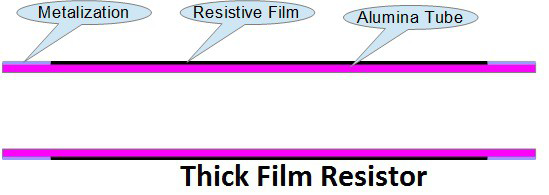 d α Ip

L α  Average power
d
For spokes:
400kWp
L
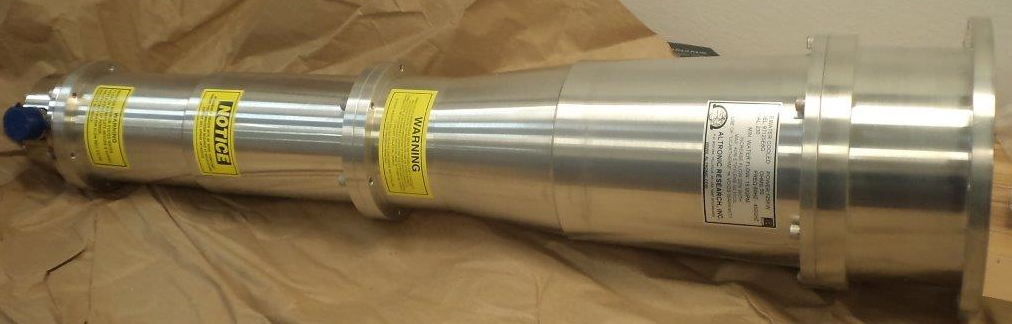 Indigenously 
Developed 
TEE combiner
Metallization: provides rf contact to  the resistive coating
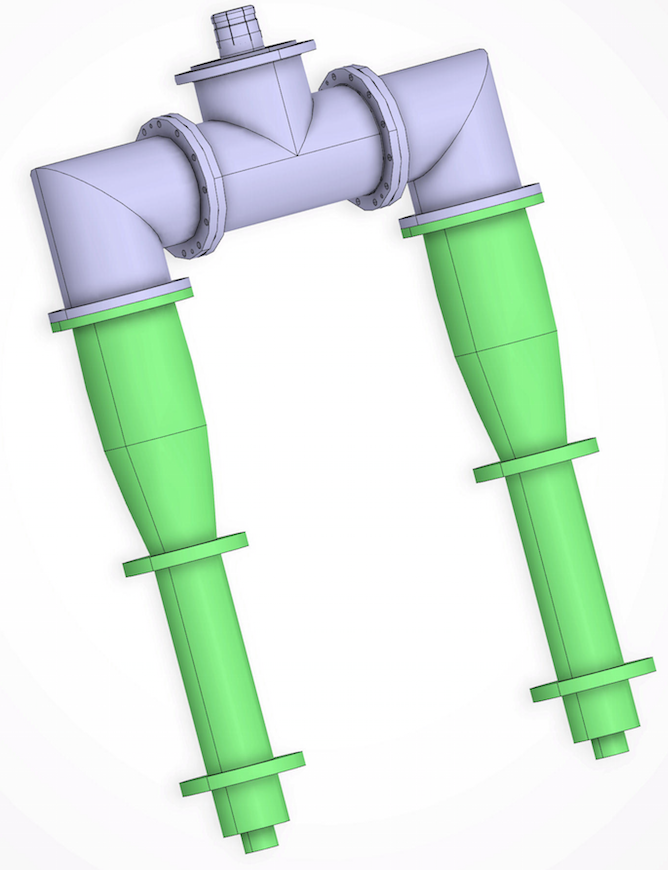 New resistor being developed 
for ESS: 750 kWp @ 704 MHz
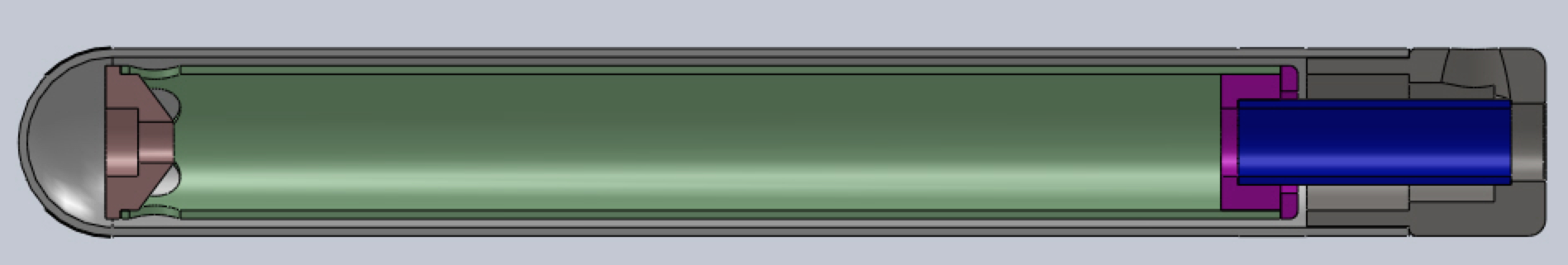 Courtesy: 
FREIA
Courtesy: 
FREIA
d ≈ 8 inch, L ≈ 28 inch
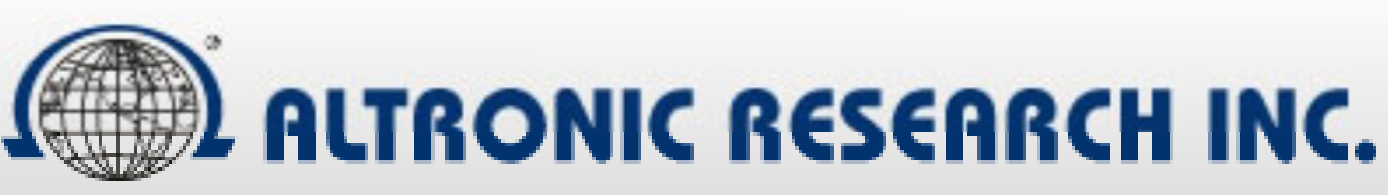 SLHiPP15
Rutambhara Yogi
10
Resistive loads
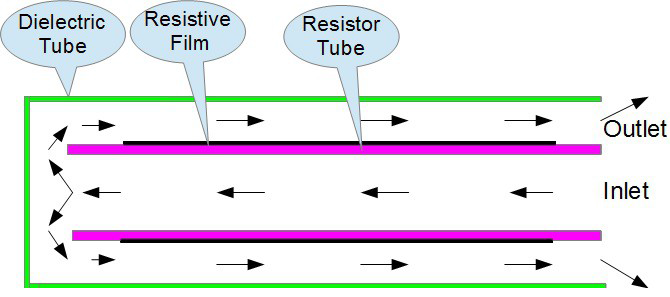 Cooling water 
Outlet
Needs maintenance !

In spite of Gold plating, after three years, resistor need to be replaced.
Cooling water 
Inlet
Heat removal is efficient

Corrosive effects of high-purity DI water causes erosion of rf contacts. Thus resistor needs to be replaced.

To avoid fast erosion: The RF contacts are plated with Gold.
Courtesy: Doug Horan (ANL)
-Increase in  running cost of accelerator
-Increase in Man power requirement
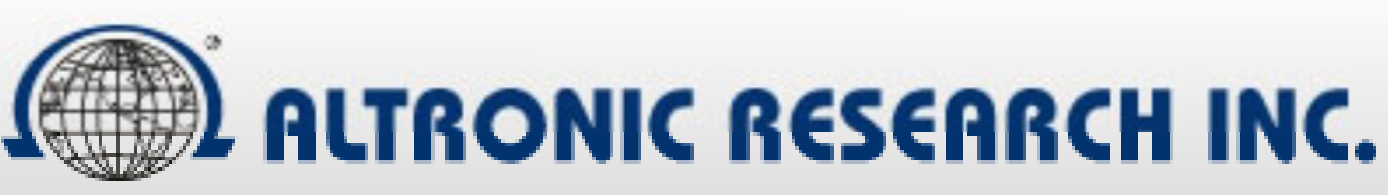 SLHiPP15
Rutambhara Yogi
11
Technology Enhancement
Now DI water no more interacts with metallization
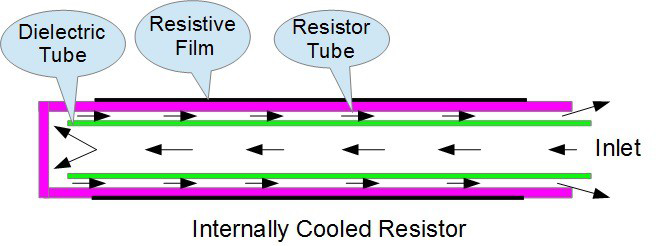 Outlet
Thus needs 
zero maintenance !
Heat removal is less efficient compared to earlier design

-    Load becomes more compact as dielectric tube inside ceramic
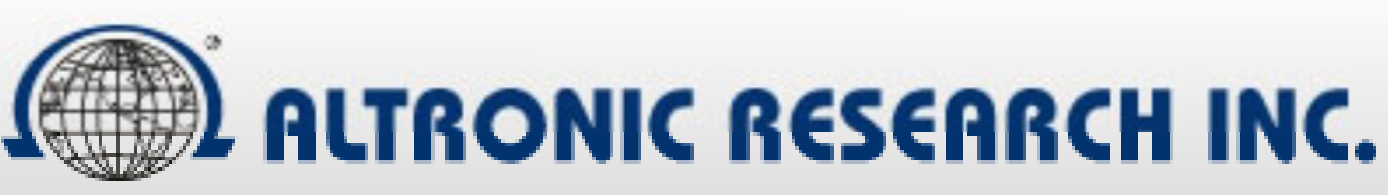 SLHiPP15
Rutambhara Yogi
12
New development for ESS
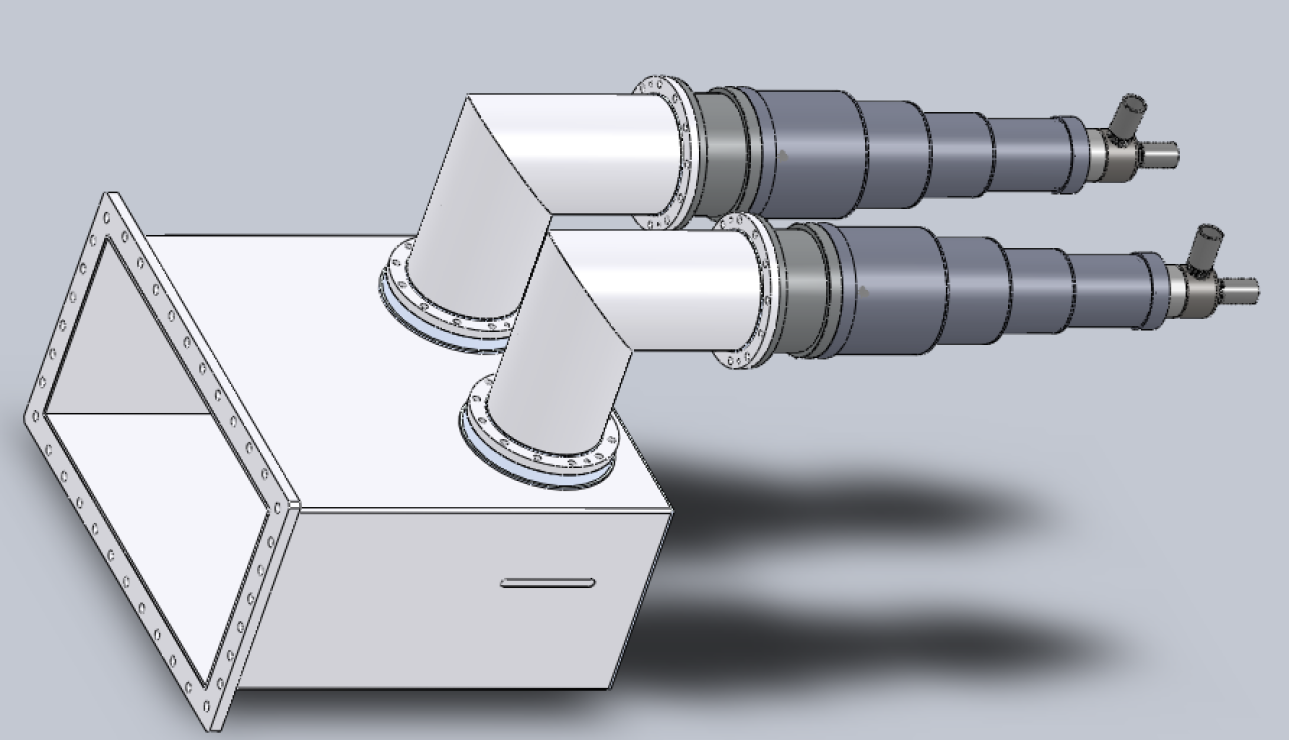 Proposed design 
For HB/MB load
New resistor 
     Development

Zero maintenance
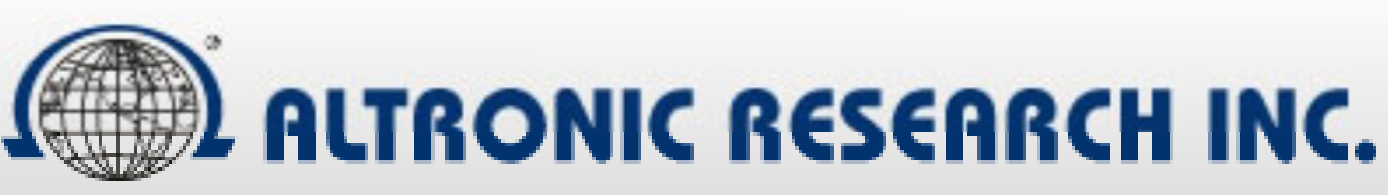 SLHiPP15
Rutambhara Yogi
13
Technology Enhancement
Ferrite Load using ferrite tiles
Ferrite tiles glued with water cooled wall
Zero maintenance 
RF and water circuit separate
Earlier Maximum return 
temperature ≈  40oC
AFT changed gluing technology
    - To take care of heat transfer to 	the cooling channels
    - Adhesive withstands >> 80oC
    - To tare care of different thermal 	expansions of ferrite and Al, 
       thermal stresses
Hot surface
Ferrite
Adhesive
Aluminum plate
Now outlet temperature = 80oC
Cooling channels
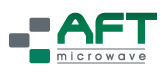 SLHiPP15
Rutambhara Yogi
14
New development for ESS
Ferrite Energy Recovery  Load
Max Outlet temperature 80o C
Lossy ferrite powder used as absorber
Development by MEGA, following merger of MCI into MEGA
   (Basic R&D was carried in CERN by Fritz Casper for loads at high frequency)
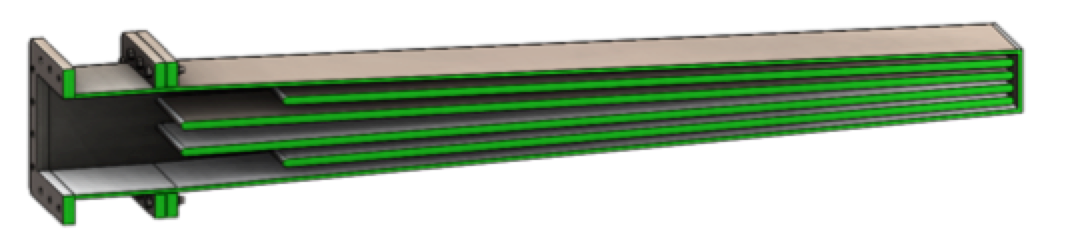 H-plane septa
Staggering of 
plates to self cancel 
reflection
# Lossy Ferrite in powder form is mixed with adhesive
# Applied on water cooled Septa 

Eliminates risk of fracture due to thermal stresses
As ferrite molecular density is reduced, Watt /area reduces
Surface area increases, thus increasing avg. power handling capability
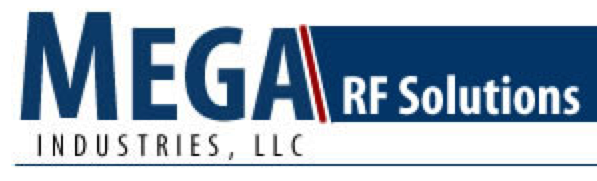 SLHiPP15
Rutambhara Yogi
15
Proposed design for HB/MB load
Zero maintenance 

RF and water circuit 
     separate
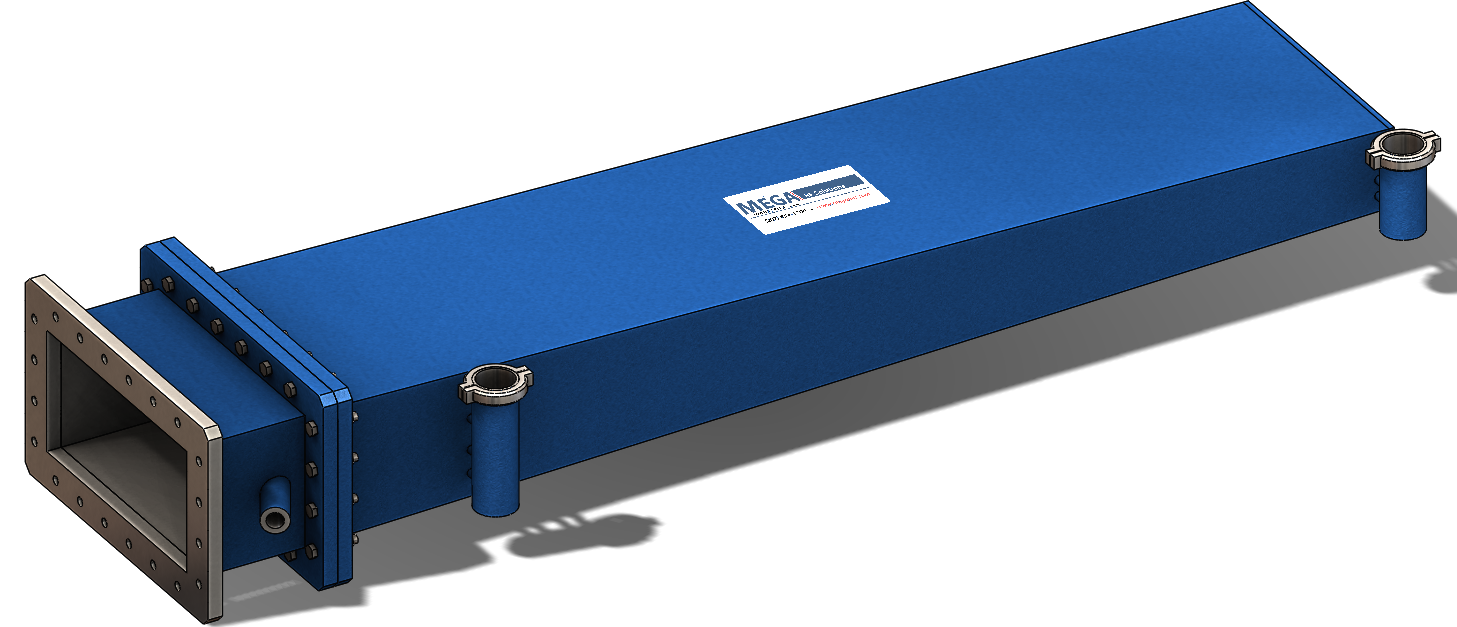 1450 mm
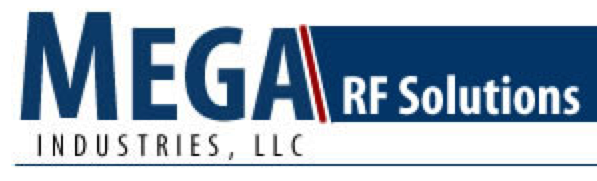 SLHiPP15
Rutambhara Yogi
16
Technology Enhancement
Water Load
DI water is used as absorbent
Proposed design for HB/MB load
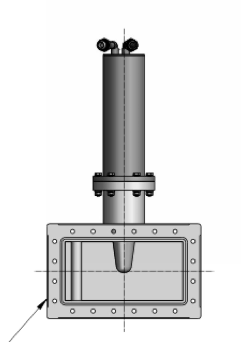 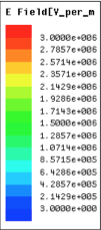 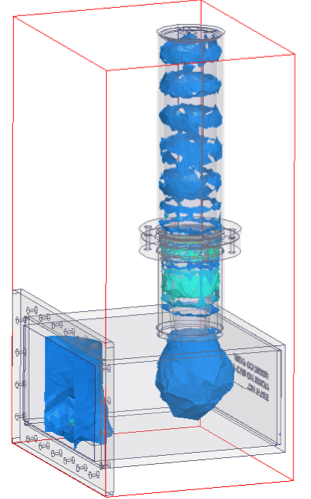 Water filled 
cylindrical
column
E field < 0.8 MV/m
For input power 1500 MWp
Length≈ 700 mm
Teflon cone
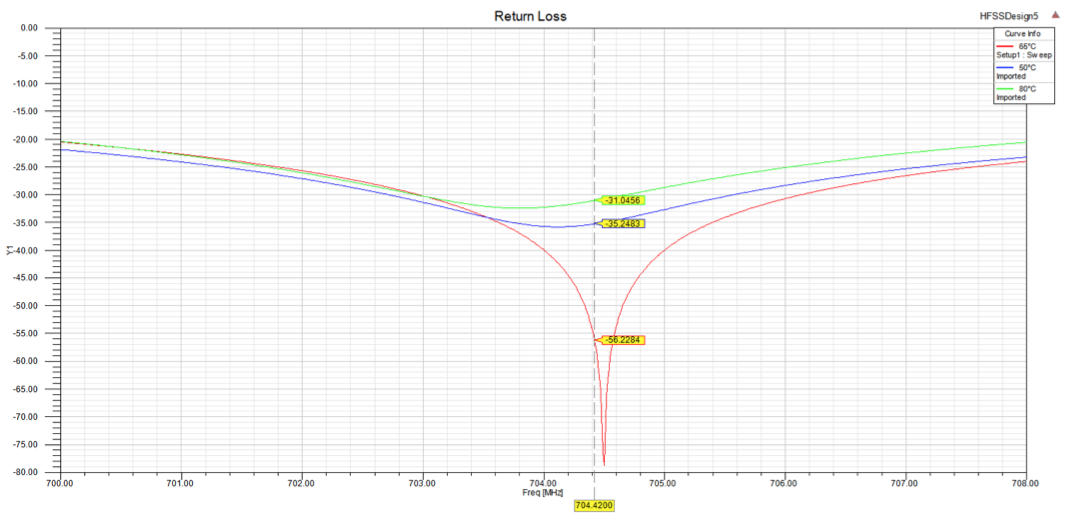 Return loss for load
T=50oC
T=80oC
T=65oC
50oC-80oC: S11 > 30 dB
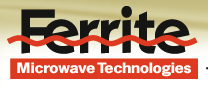 SLHiPP15
Rutambhara Yogi
17
ESS will be first one to use high temperature water cooled loads for Energy recovery.

The load designs are either NEW or with TECHNOLOGY ENHANCEMENT !
RF GROUP IS TAKING RISK
Thank you !
SLHiPP15
Rutambhara Yogi
18
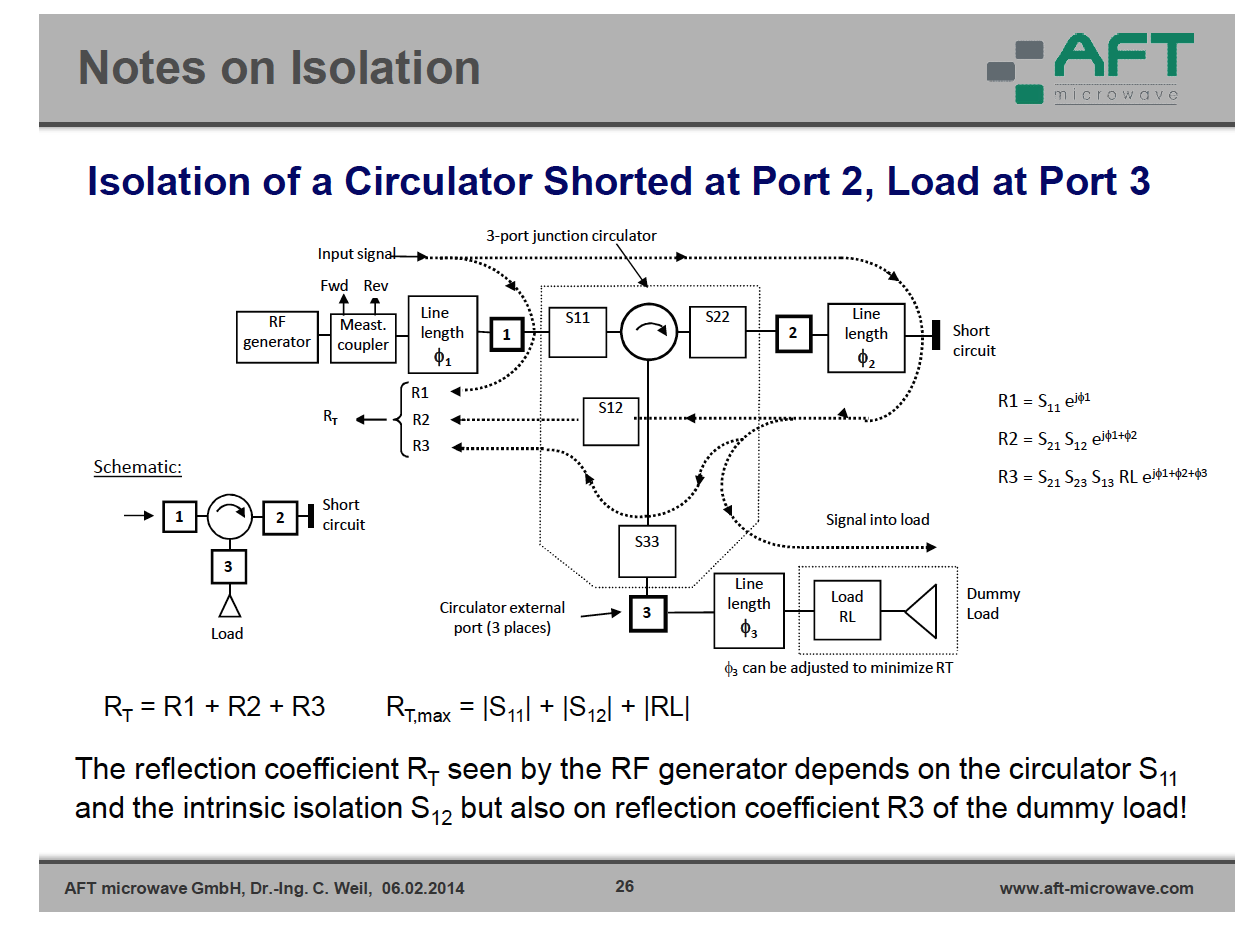 SLHiPP15
Rutambhara Yogi
19
Different Operating scenarios
Power to the load during matched 
Beam operation

6000 hours/year: When machine is running

Increase in outlet temperature < 1oC
30% overhead
Beam Pulse
Pdiss
2.86 ms
Power to the load during Amplifier testing

Testing time < 600 hours / year

Increase in outlet temperature ≈ 10 oC
Amplifier
Pulse
3.5 ms
Time
Power dissipated 
in load
Time
Pdiss across load
SLHiPP15
Rutambhara Yogi
20